2-Way Horizontal Hierarchy – Slide Template
Lorem ipsum dolor sit amet
Lorem ipsum dolor sit amet
Lorem
Ipsum
Lorem
Ipsum
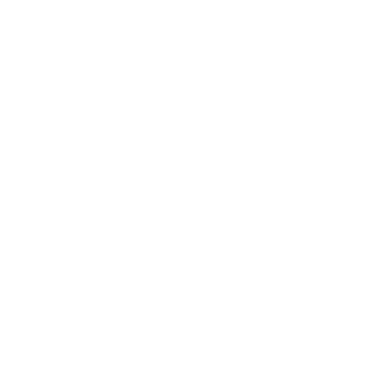 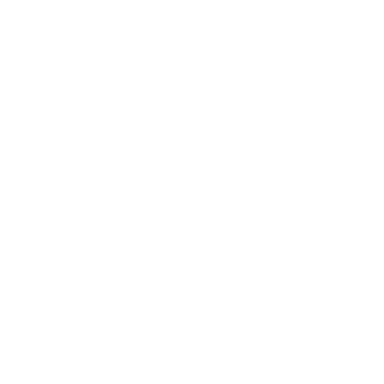 Lorem ipsum dolor sit amet
Lorem ipsum dolor sit amet
Lorem
Ipsum
Lorem ipsum dolor sit amet
Lorem ipsum dolor sit amet
Lorem
Ipsum
Lorem
Ipsum
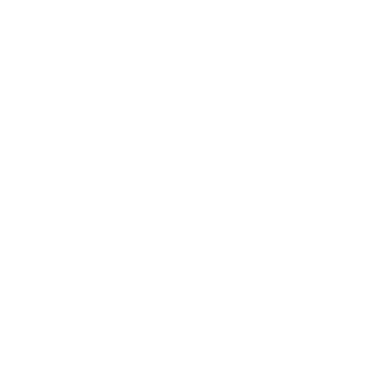 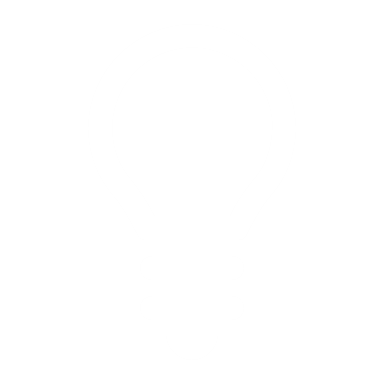 Lorem ipsum dolor sit amet
Lorem ipsum dolor sit amet
[Speaker Notes: © Copyright PresentationGO.com – The free PowerPoint and Google Slides template library]
2-Way Horizontal Hierarchy – Slide Template
Lorem ipsum dolor sit amet
Lorem ipsum dolor sit amet
Lorem
Ipsum
Lorem
Ipsum
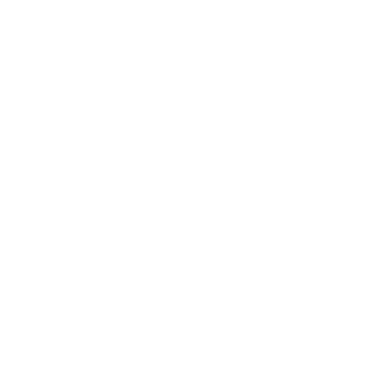 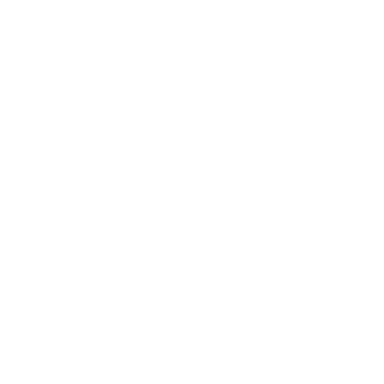 Lorem ipsum dolor sit amet
Lorem ipsum dolor sit amet
Lorem
Ipsum
Lorem ipsum dolor sit amet
Lorem ipsum dolor sit amet
Lorem
Ipsum
Lorem
Ipsum
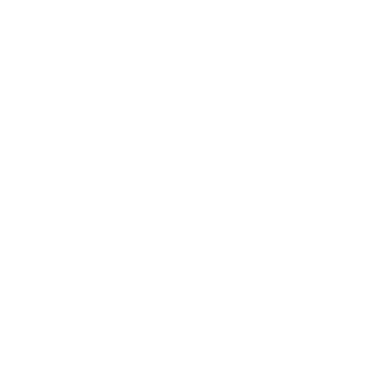 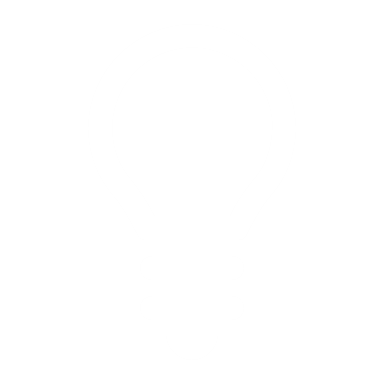 Lorem ipsum dolor sit amet
Lorem ipsum dolor sit amet
[Speaker Notes: © Copyright PresentationGO.com – The free PowerPoint and Google Slides template library]
[Speaker Notes: © Copyright PresentationGO.com – The free PowerPoint and Google Slides template library]